Capítulo 4ALos pasatiempos
¿Adónde vas?
Leisure activites
ir de compras
ver una película
la lección de piano
Me quedo de casa

To go shopping
See a movie
Piano lesson (class)
I stay at home.
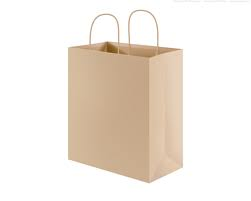 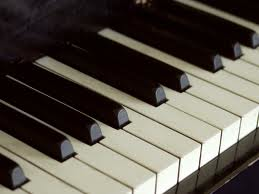 To talk about places
La biblioteca
El café
El campo
La casa
En casa
El centro comercial

The library
The café (coffee shop)
The countryside
Home/ house
At home
Mall
más vocabulario
El gimnasio
La iglesia
La mezquita
Las montañas
El parque
La piscina
El restaurante

The gym
The church
The mosque
The mountains
The park
The pool
The restaurant
La sinagoga
El templo
El trabajo
El cine
La playa


The synagogue
Temple/ protestant church
work
The movie theater 
The beach
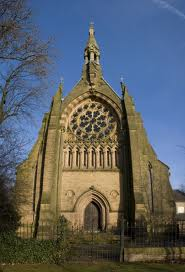 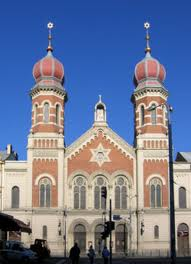 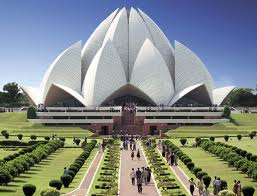 ir = to go (irregular verb)
Yo 	voy


Tú		 vas


Ella/ Él/Ud.	va
Nosotros/as		 vamos


Vosotros/as 		vais


Ellos/Ellas/ Uds. 	van
To tell where you go
a
a la/ al
¿Adónde?
a casa
to (prep.)
To the 
(to) where?
(to) home
To tell with whom you go
¿Con quién?
con mis/ tus amigos
solo/a
 With whom?
 with my/your friends
alone
To talk about when things are done.
¿ Cuándo?
Después
Después de 
Los fines de semana
Los lunes, los martes…etc

Tiempo libre
When?
Afterwards
After
On weekends
On mondays… on Tuesdays….
Free time
Extras
¿De dónde eres?
de
Generalmente
¡No me digas!
Para + infinitive

Where are you from?
From, of
Generally
You don’t say
In order to + infinitive
Capítulo 4 B¿Quieres ir conmigo?
Talk about activities outside of school
Extend, accept, and decline invitations
Tell when an event happens
To talk about leisure activities
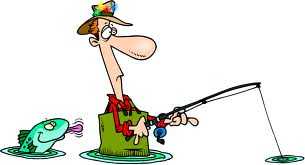 el baile
el concierto
la fiesta
ir +a+ infinitive
ir de cámping
ir de pesca
jugar al básquetbol
jugar al fútbol
jugar al béisbol













Dance
Concert
Party
To be going to + verb
To go camping
To go fishing
To play basketball
To play soccer
To play baseball
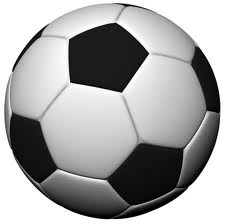 To talk about leisure activities
jugar al fútbol americano
jugar al golf
jugar al tenis
jugar al vóleibol
el partido
Yo sé 
Tú sabes

To play football
To play golf
To play tennis
To play volleyball
Game, match
I know (how)
You know (how)
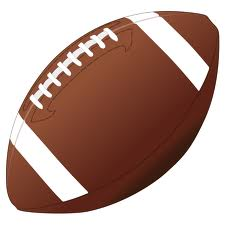 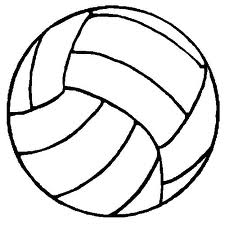 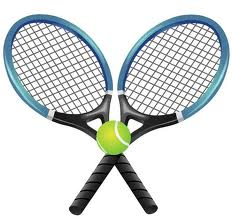 To describe how someone feels
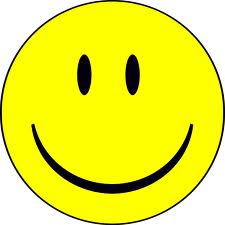 cansado/a
contento/a
enfermo/a
mal
ocupado/a
triste

Tired
Happy
Sick
Bad/ badly
Busy
sad
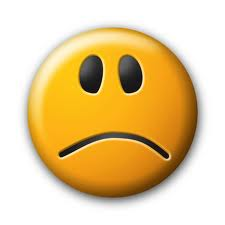 To tell what time something happens
¿A qué hora?
a la una
a las ocho
de la mañana
de la noche
de la tarde
esta noche
esta tarde
este fin de semana
At what time?
At one (o’clock)
At eight (o’clock)
In the morning
In the evening at night
In the afternoon
This evening
This afternoon
This weekend
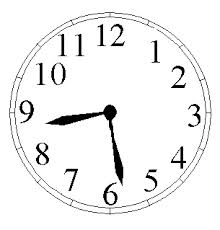 Invitations
Conmigo
Contigo
yo puedo
Tú puedes
¡Ay!Qué pena!
¡Genial!
Lo siento
¡Qué buena idea!
¡Oye¡
With me
With you
I can
You can
Oh! What a shame!
Great!
I’m sorry
What a good idea!
Hey!
Invitations (con’t)
¿Te gustaría….?
Me gustaría….
Tengo que……
Demasiado
Entonces
Un poco (de)
Would you like…?
I would like….
I have to……
Too
Then
A little
jugar = to play (irregular)
Yo 	juego


Tú		 juegas


Ella/ Él/Ud. juega
Nosotros/as      jugamos


Vosotros/as 	jugaís

Ellos/Ellas/ Uds. 				juegan
Querer- to want (irregular)
Yo 	quiero


Tú		 quieres


Ella/ Él/Ud.     quiere

Nosotros/as	      queremos


Vosotros/as 	            queréis


Ellos/Ellas/ Uds. 	quieren